Перелётные птицы
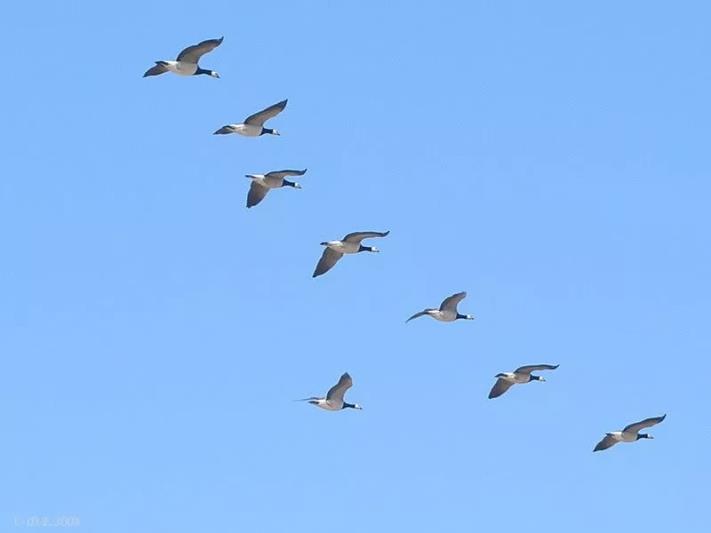 Воспитатель: 
Кириллова Ангелина Викторовна
МБДОУ детский сад №10 «Золушка» г. Оха
Скворец
Дети домик смастерили.И на дерево прибили.Поселился в нем певец.А зовут его? ...
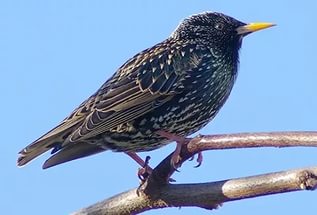 Утка
Носик лопаткой, Красные 
лапки,Плавает, ныряет,Крякать   
     обожает!
Гусь
По траве он 
важно ходит,Из воды 
сухим выходит,Носит 
красные ботинки,Дарит 
мягкие перинки.
 Он шипит 
и тянет шею,нет, наверно, 
птиц смелее.Но его я не боюсь.Кто же это? Это…
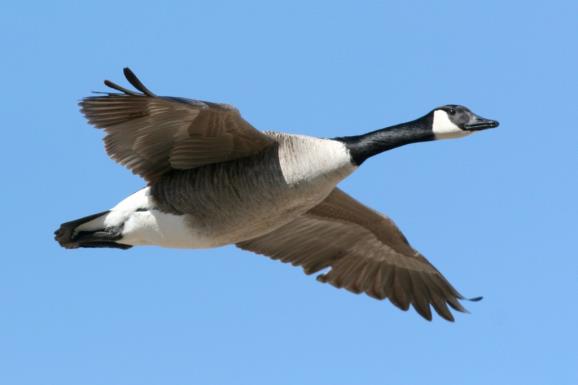 Жаворонок
Высоко 
под облаками,Над полями 
и лугами,словно выпорхнув спросонок, Песнь заводит…
Цапля
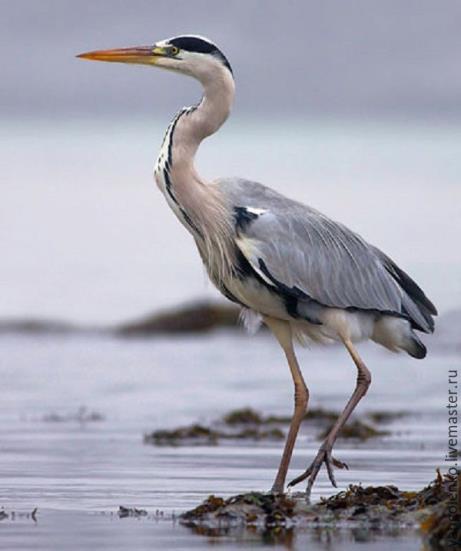 Рыбку цапнула 
в пруду.Цап!- и нет. 
Имей ввиду!На носу 
осталась капля.А зовут ту птицу 
     …
Трясогузка
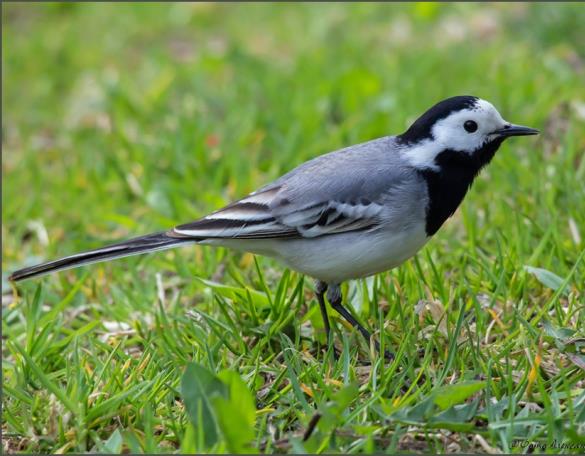 Пробегает по дорожке На коротких тонких ножках. Часто хвостиком трясёт, И под крышею живёт. Комары её закуска. Это птичка - …
Кукушка
Птица серая живёт.Никогда гнезда не вьет.В чужих семьях вырастает.Годы жизни предрекает:Ку, ку – ку, - кричит на ветке,-Где вы, где вы, где вы детки!Ей не верьте, птица врушка!И её зовут …
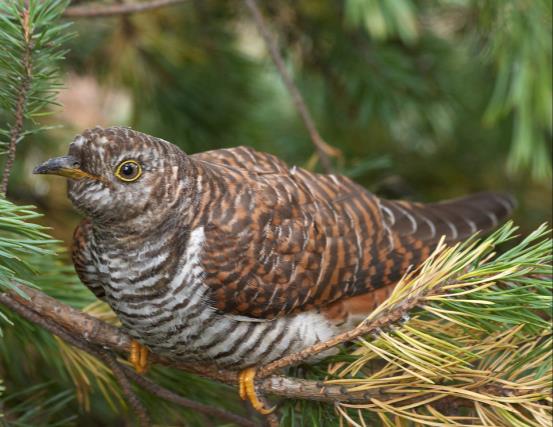 Лебедь
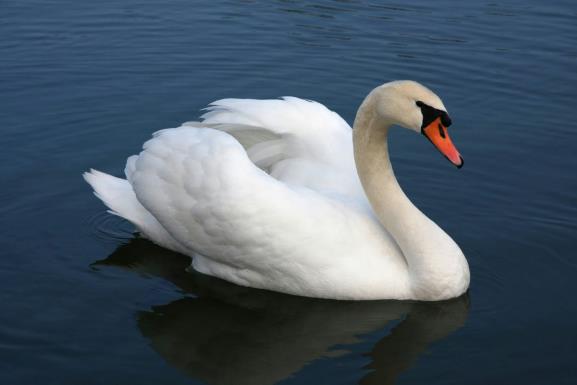 Птица медленно плывёт,Словно белый теплоход.Горделива и красива,Терпелива и пуглива.
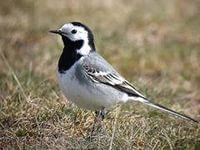 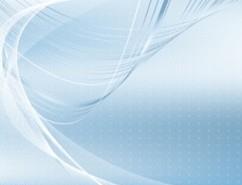 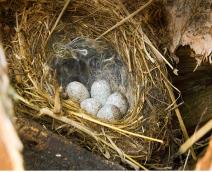 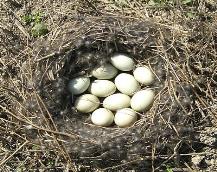 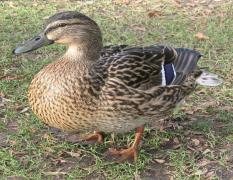 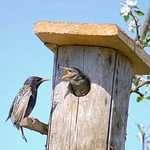 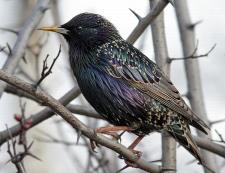 В конце августа в России уже становится холоднее для кукушек — они покидают наши края первыми. 
В начале сентября также улетают трясогузки, скворцы. Они предпочитают переживать зиму в Италии, Испании и Португалии. 
Утки и кулики, также улетающие в этот период, обитают вблизи Нила; 
бекасы предпочитают Закавказье. 
Середина сентября — время отлета кряковых уток. Они улетают на Каспийское, Черное, Азовское и Средиземное моря. 
Гуси начинают покидать родину в середине сентября, но массовый перелет происходит в конце этого месяца. Они любят зимовать в Крыму.
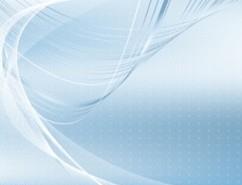 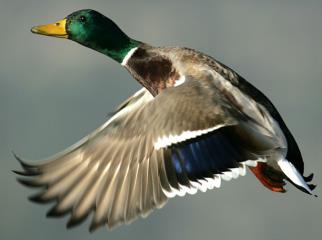 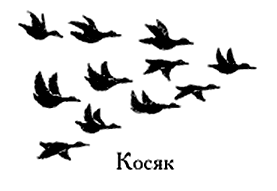 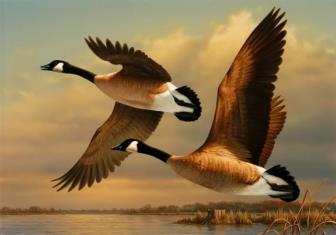 Источники:

«1000 загадок» Популярное пособие для родителей	 и педагогов./Н.В. Елкина, Т.И. Тарабарина, 2001.-224 с.
300 вопросов и ответов о животных.- Ярославль: Академия развития, 1997 г.-240 с.
Атлас – определитель «От земли до неба» А.А. Плешаков.
https://www.google.com 
https://yandex.ru